PATRONES MATEMÁTICOS
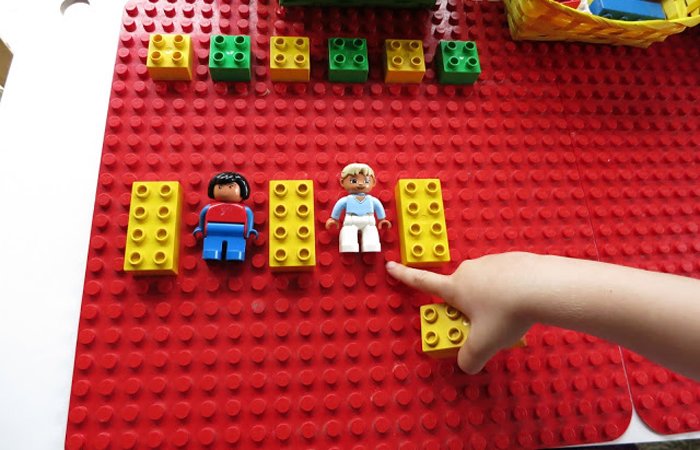 Estimados apoderados y niños (as):Durante esta semana continuaremos con el aprendizaje de patrones matemáticos, es por esto que te invito a ubicarte junto a tu hijo (a) en un lugar tranquilo para comenzar la expericia de hoy.
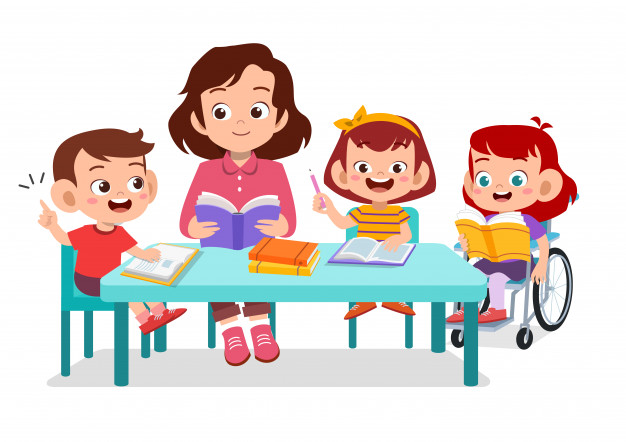 Paso 1: El adulto le comenzará realizando preguntas a su hijo (a) sobre la actividad anterior de matemáticas. Por ejemplo: ¿Recuerdas que son los patrones?, ¿Qué patrones trabajamos?, ¿Qué actividades hicimos?.
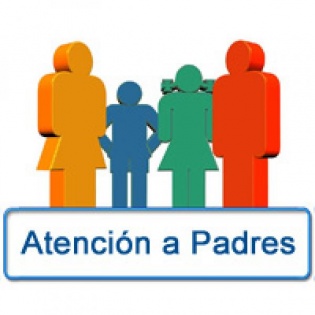 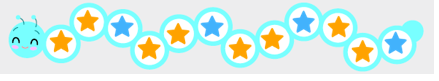 Paso 2: El adulto le comentará al niño (a) que hoy aprenderán a trabajar con el patron ABC.
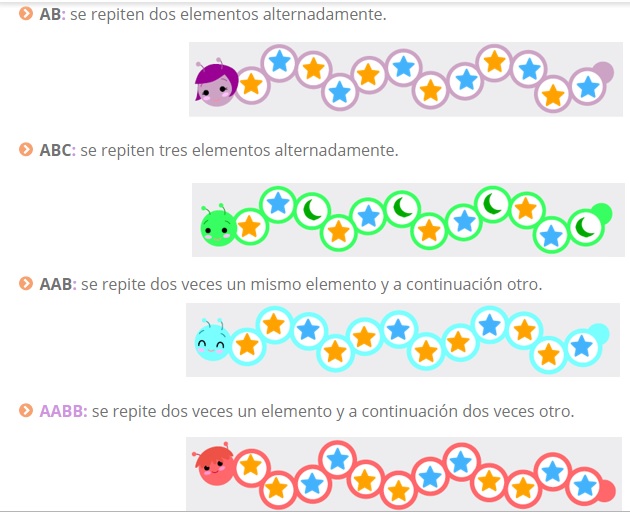 Ejemplo: del patron AAB con figuras y colores.
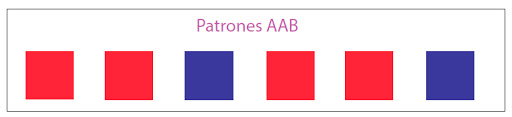 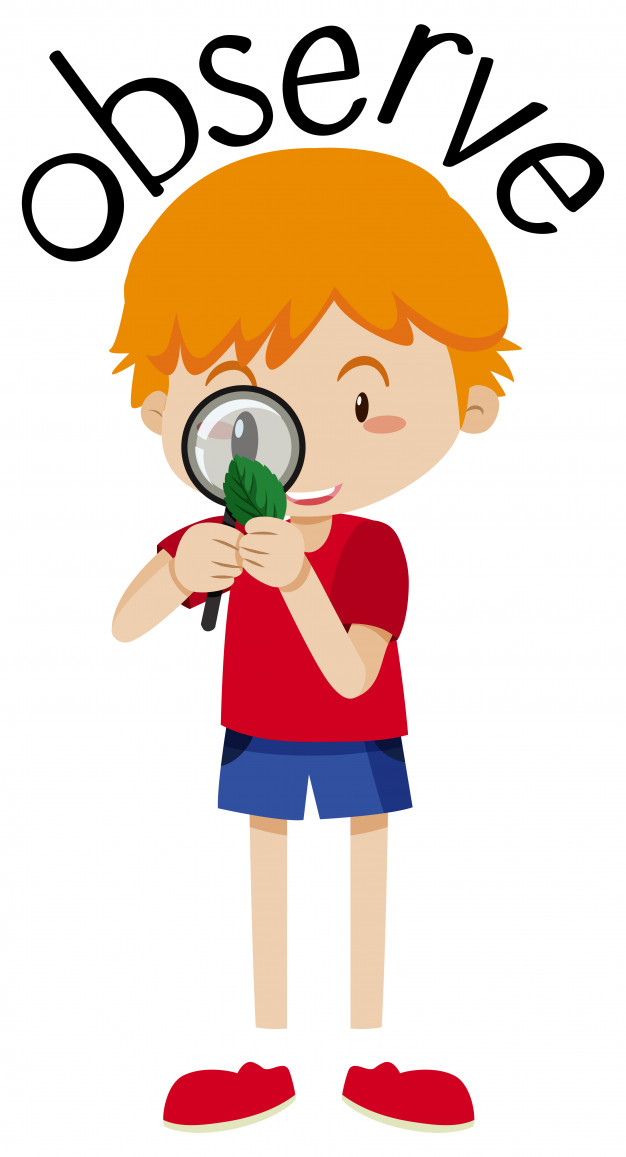 CREA UN PATRON (AAB) CON ESTOS OBJETOS.
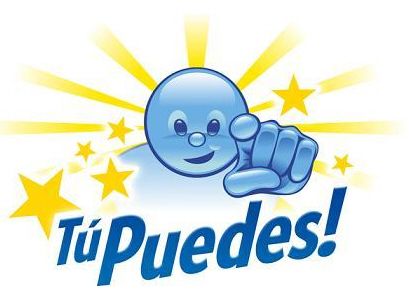 A
A
A
A
B
B
Paso 3: Es tiempo de practicar con objetos de la casa.- Crea un patron AAB con los siguientes materialesMateriales: 6 cucharas, 3 tenedores.
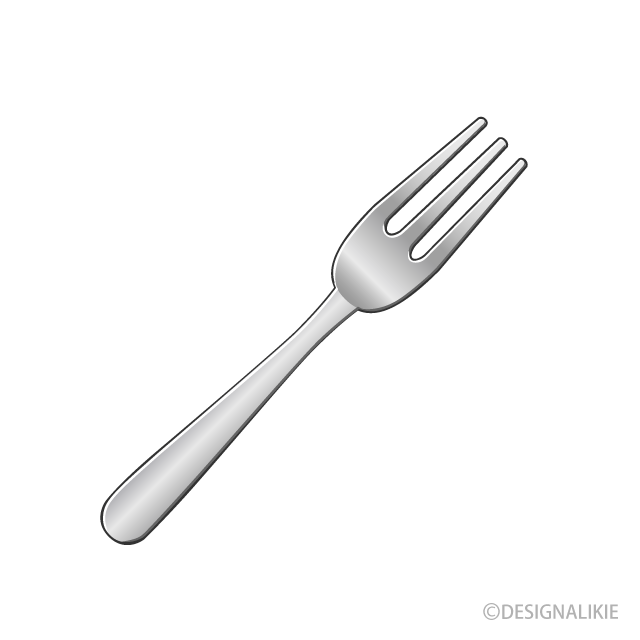 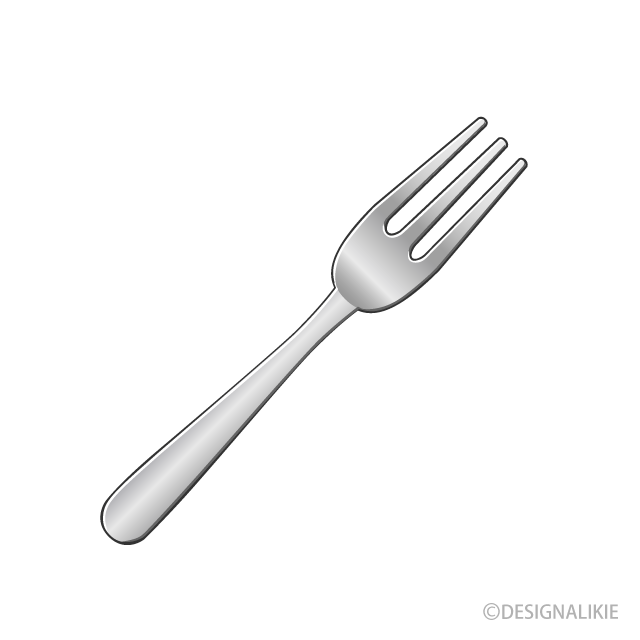 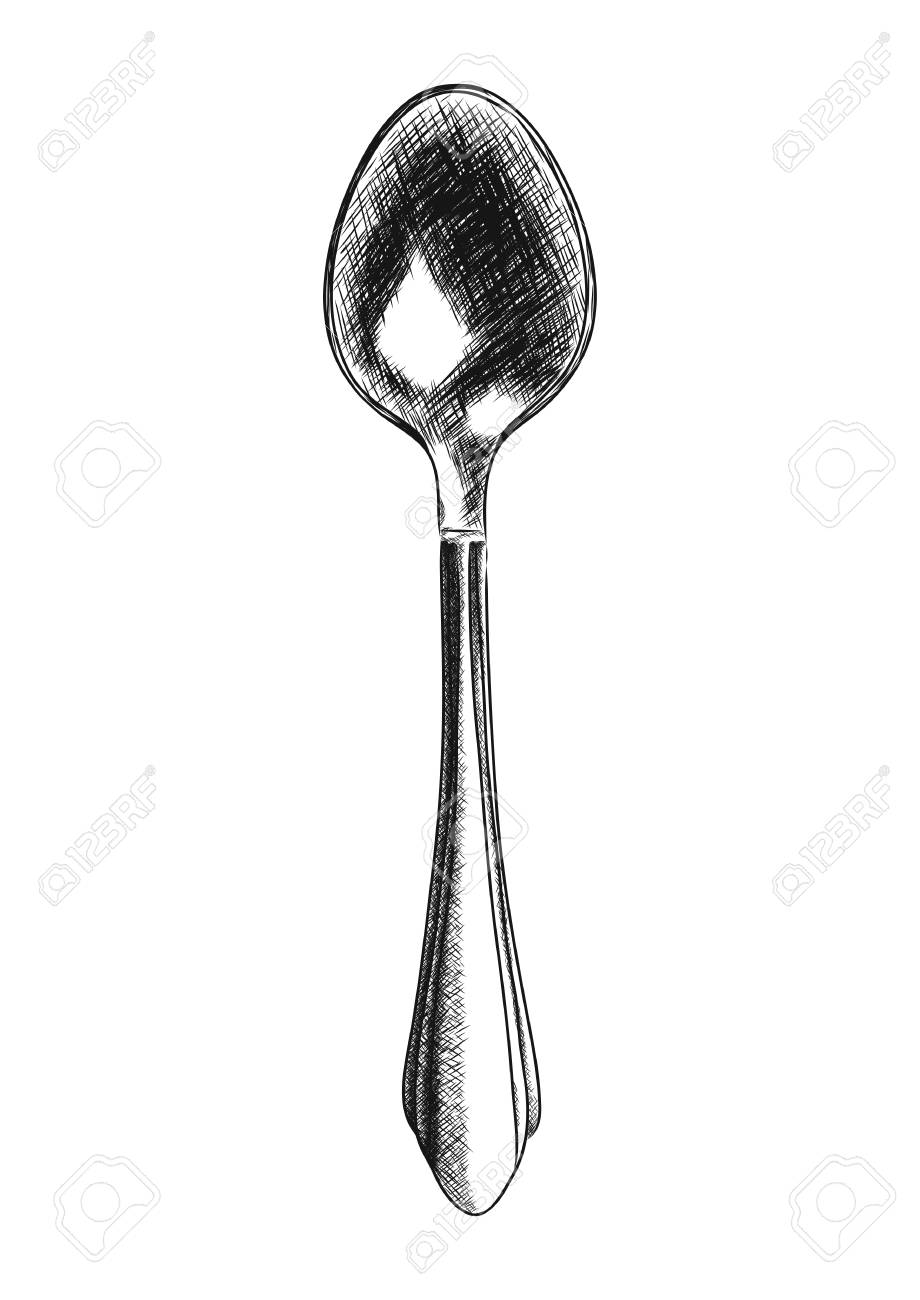 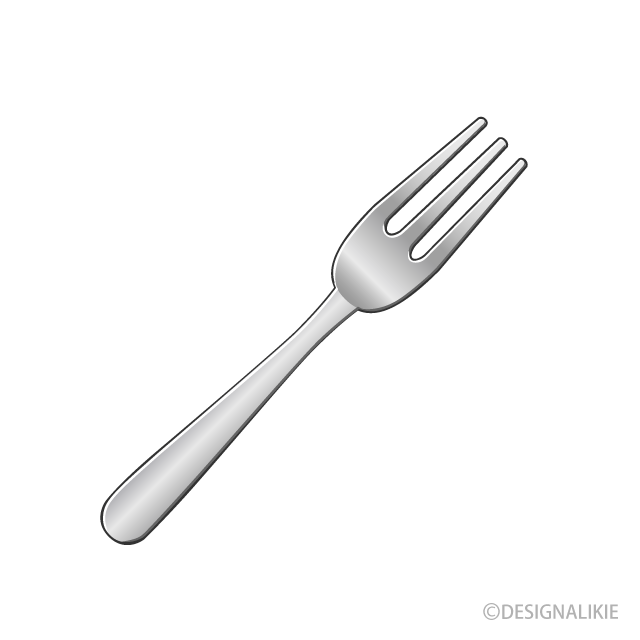 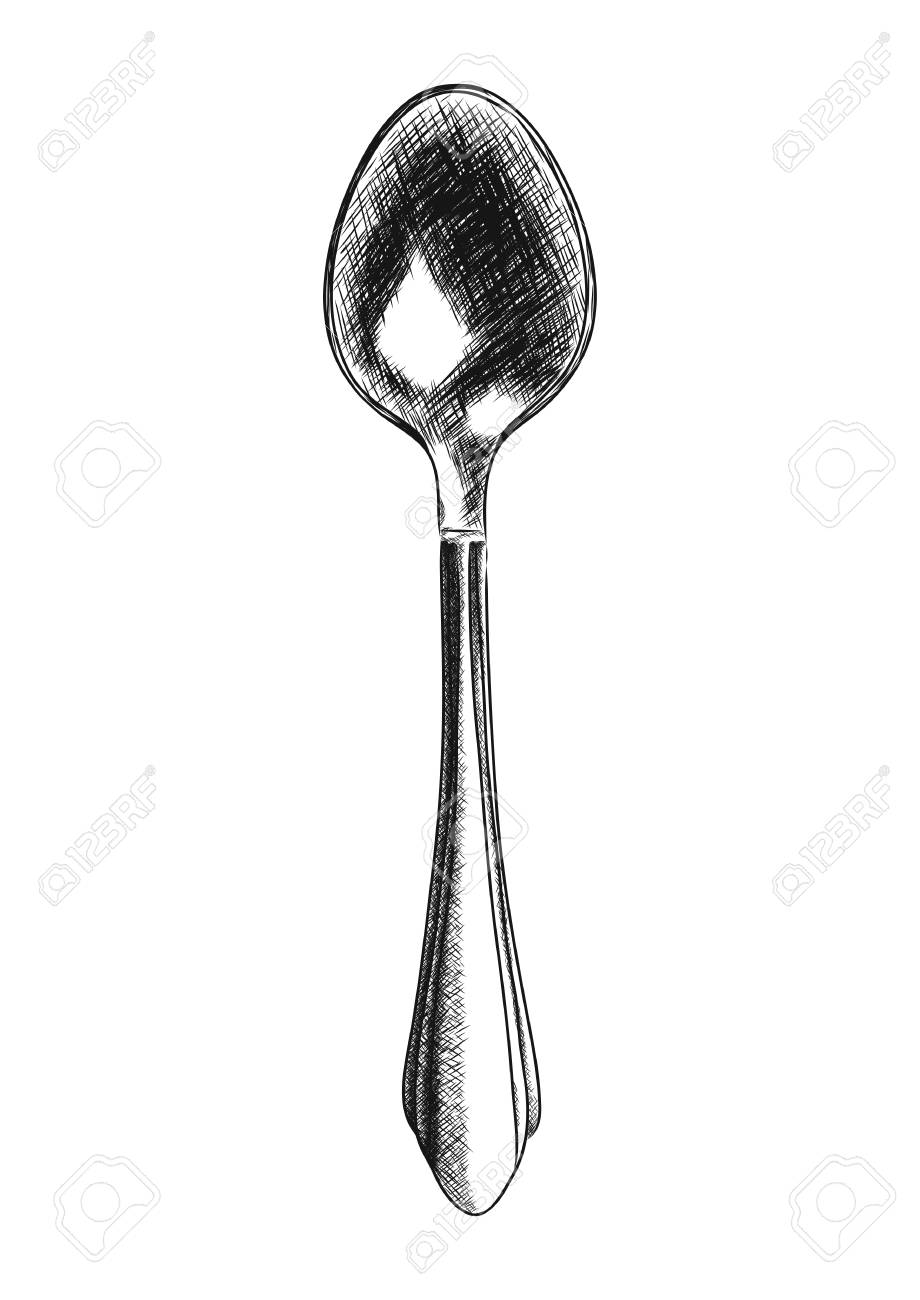 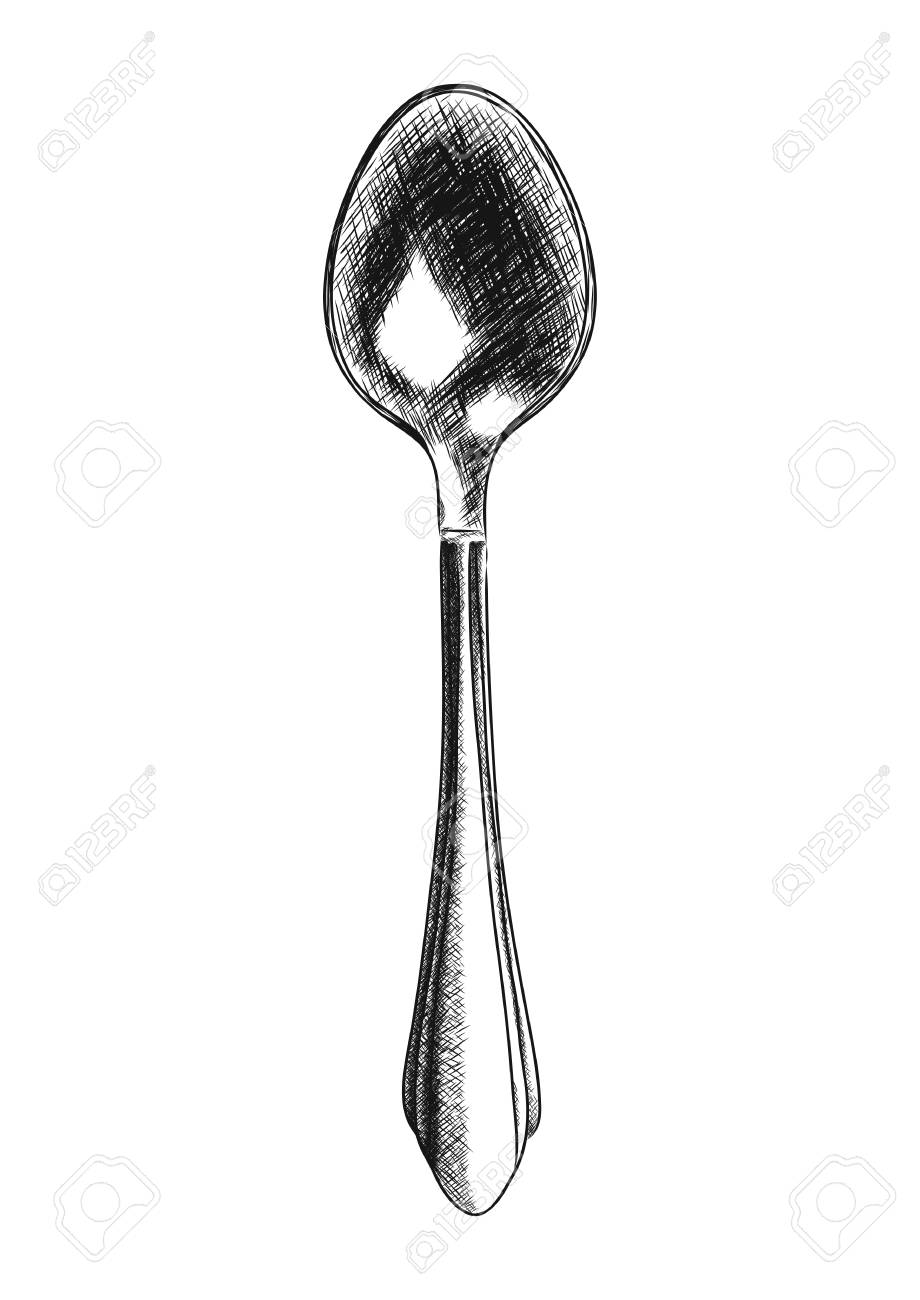 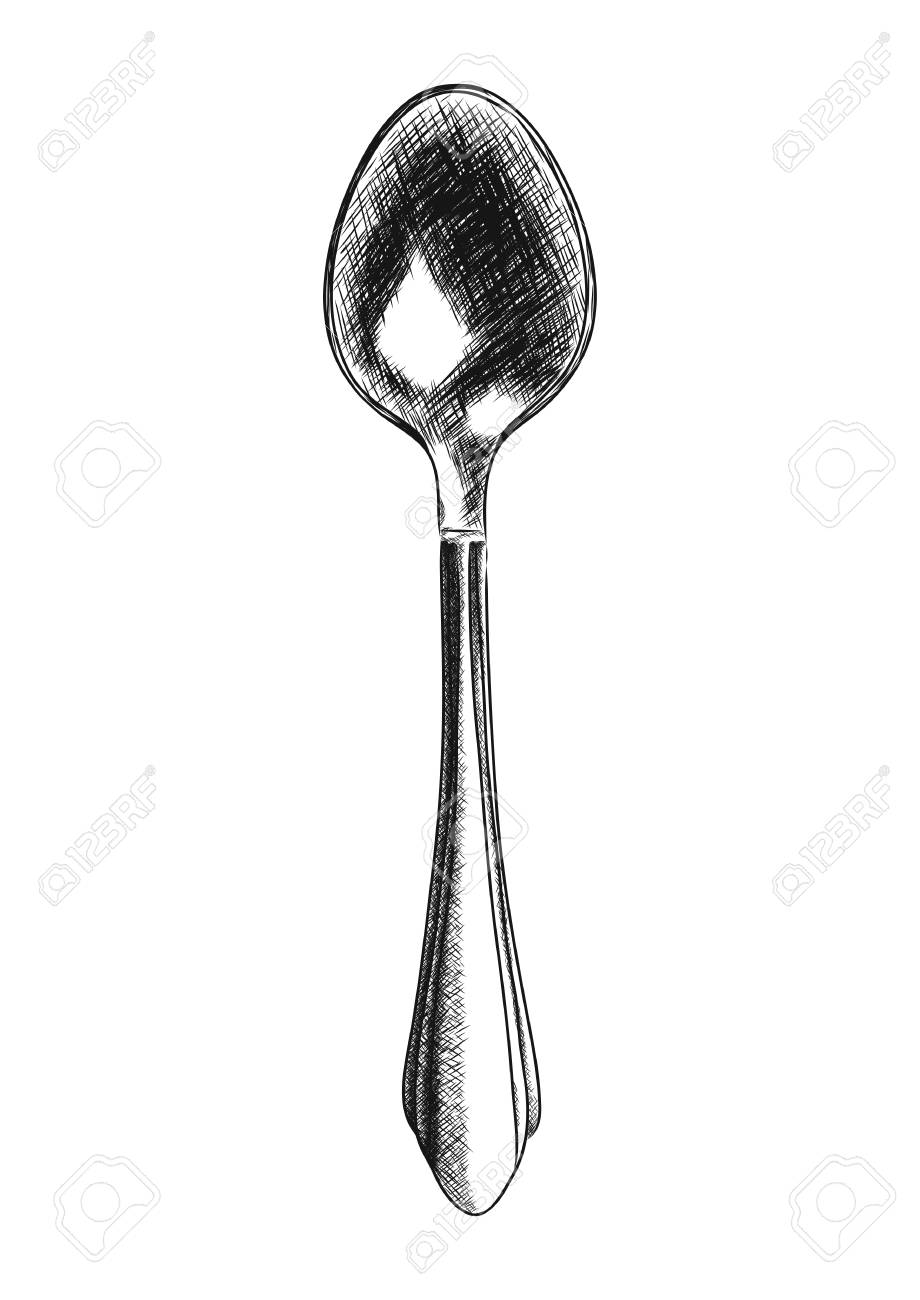 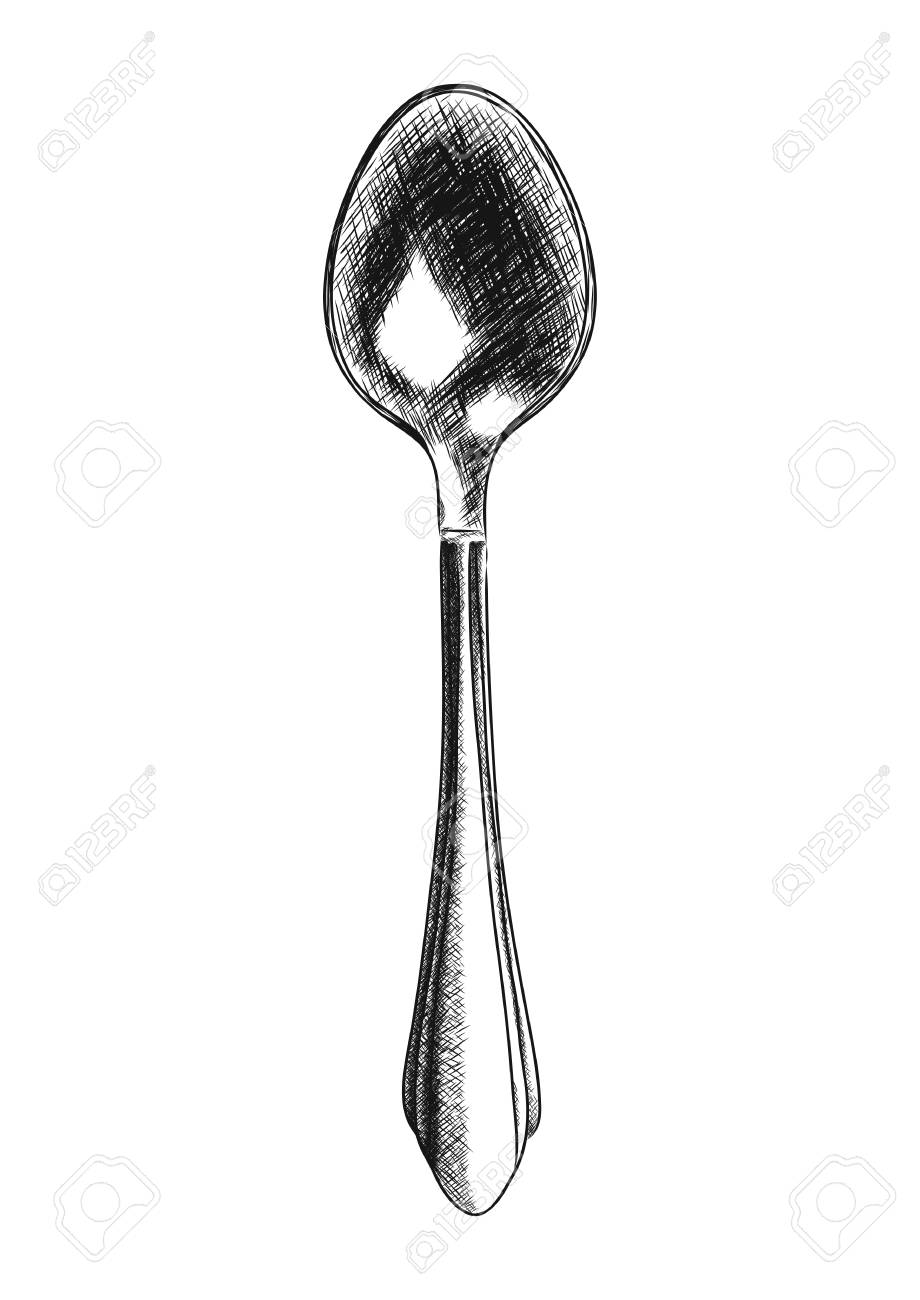 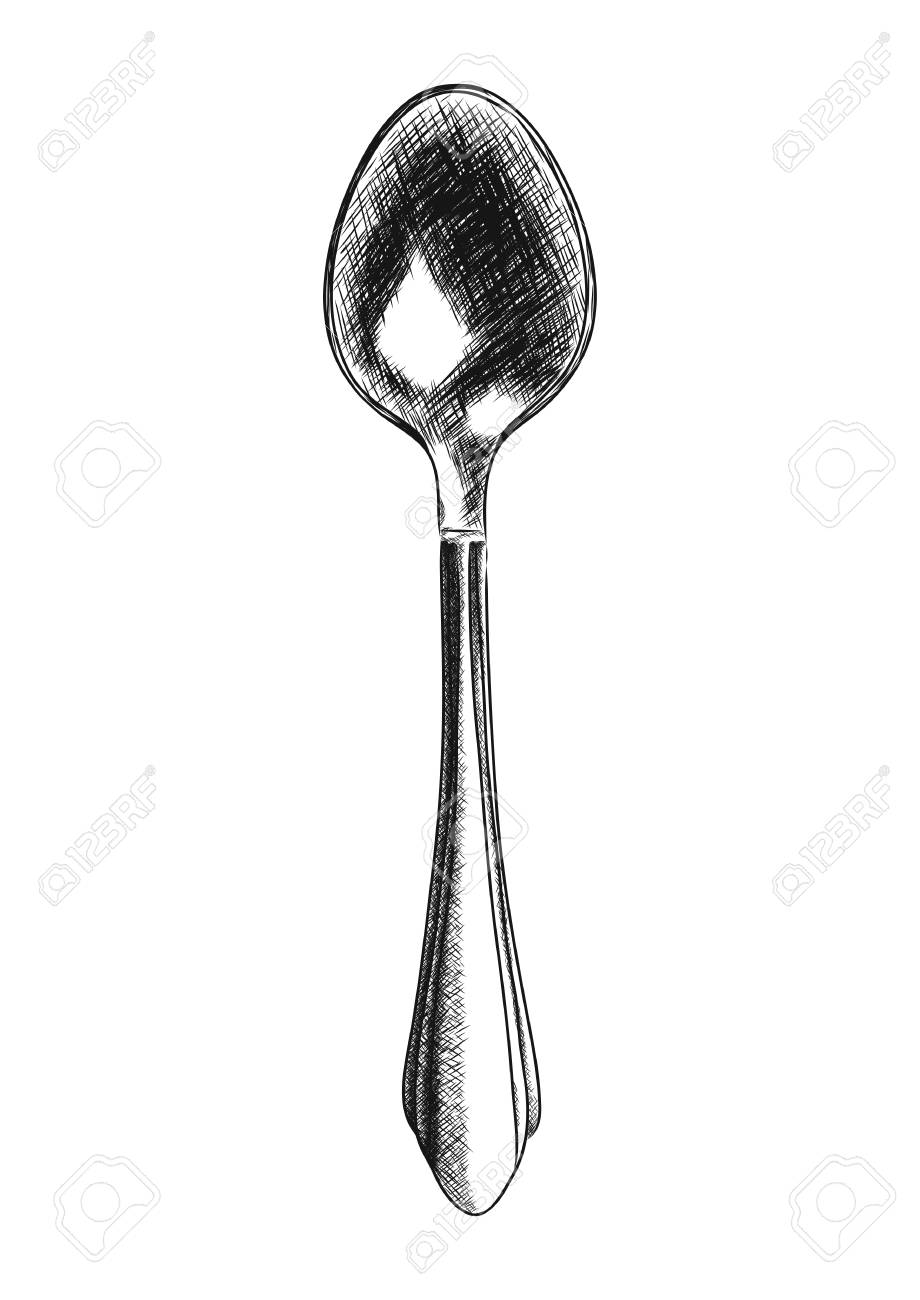 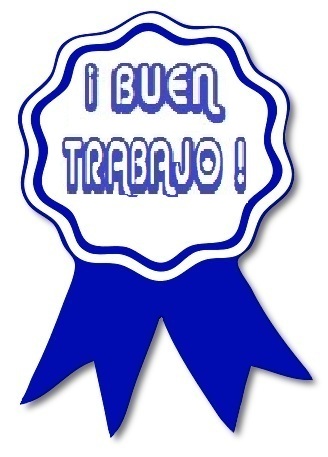 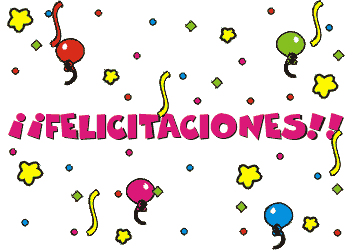 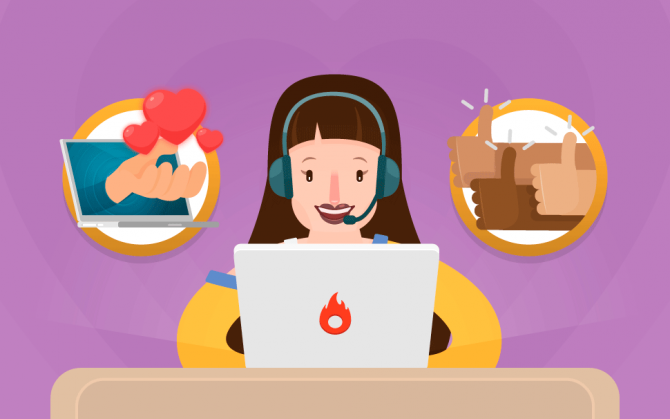 ENLACES DE YOUTUBE DE PATRONES
https://www.youtube.com/watch?v=-uMLGL9k8is
https://www.youtube.com/watch?v=-SxF9TZG5_w